Principal Investigator Training sponsored by
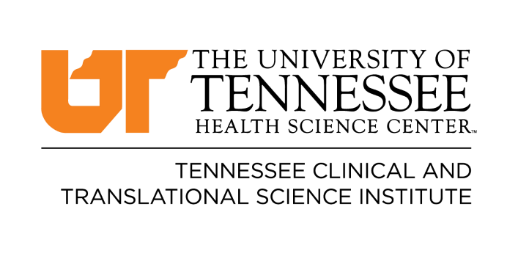 Disclosures
Successful Completion of this Nursing Professional Development Activity: In order to receive full contact credit(s) for this NPD activity, you must: 
• Be in attendance for at least 80% of the program, and
• Complete and submit the Evaluation and Verification of Attendance at the conclusion of      the program. 
Requirements for successful completion may also include participation in individual or group activities, such as discussion, exercises, practice questions, pre- / post-testing, etc. 
Conflicts of Interest: A Conflict of Interest occurs when an individual has an opportunity to affect educational content about health-care products or services of a commercial interest with which she/he has a financial relationship. The planners and presenters of this NPD activity have disclosed no relevant financial relationships with any commercial interests pertaining to this activity.
Commercial Support: No    Noncommercial Sponsor Support: No
Off-label Product Use: This NPD activity does not include any unannounced information about off-label use of a product for a purpose other than that for which it was approved by the Food and Drug Administration (FDA).
Finding Funding and Research Opportunities
Lisa Youngentob, Director-Research Development
Office of Research
University of Tennessee Health Science Center
What will be covered?
Description of a variety of federal funding agencies
Tools for finding funding opportunities
Resources available to UTHSC investigators
UTHSC Limited Submission process
Proposal development services available to UTHSC investigators
Types of Funding Opportunities
Federal Funding Agencies
UTHSC Office of Research Development (ORD - Lisa Youngentob)
Foundation and Corporate Funding Agencies
University of Tennessee Foundation, Inc (UTFI - Greg Harris)
When ORD crosses over to Foundation and Corporate Funding Agencies
Limited submissions
General funding announcements
In these case ORD and UTFI work in tandem
Federal Funding ResourcesGrants.govhttps://www.grants.gov/
Website for federal agencies to post funding opportunities- “one-stop-shopping”
Centralizes more than 1,000 different grant programs across federal grant-making agencies 
Search for funding opportunities https://www.grants.gov/web/grants/search-grants.html
How to apply for grants https://www.grants.gov/web/grants/applicants/apply-for-grants.html
Grants.gov (cont.)
Grants Learning Center
gateway to the federal grants world (Grants 101, policies, eligibility, etc.)
https://www.grants.gov/web/grants/learn-grants.html 
Training and informational videos on YouTube
 https://www.youtube.com/channel/UCc7tRM0vKkTMpxucO7iYPzQ 
Community Blog - features content and resources that equip the federal grant community with the tools they need to do their jobs
Posts, Events & Training calendar
 https://grantsgovprod.wordpress.com/ 
Mobile App, Twitter, email alerts for new blog posts
List of federal grant-making agencies https://www.grants.gov/web/grants/learn-grants/grant-making-agencies.html
Federal Funding Agencies:NIH
National Institutes of Health (NIH) https://grants.nih.gov/grants/oer.htm 
Part of the U.S. Department of Health and Human Services
Nation’s primary medical research agency 
Funds biomedical and health research that improves health and save lives 
Offers funding for many types of grants, contracts, and loan repayment programs
NIH Resources
NIH Guide for Grants and Contracts
NIH publication used to announce notices of grant policies, guidelines and funding opportunity announcements (FOAs). All federal agencies use FOAs to announce available grants.
Find funding opportunities https://grants.nih.gov/funding/searchguide/index.html#/ 
Subscribe https://grants.nih.gov/grants/guide/listserv_dev.htm 
Grants and Funding  https://www.nih.gov/grants-funding 
Information on NIH funding, grant programs, how the grants process works, and how to apply.
About Grants -navigate the NIH process https://grants.nih.gov/grants/oer.htm 
Grants News/Blog (Open Mike https://nexus.od.nih.gov/all/category/blog/)
Policy and Compliance
NIH Resources
NIH RePORTER  https://reporter.nih.gov/ 
electronic tool that allows users to search a database of NIH-funded research projects and access publications and patents resulting from NIH funding
Matchmaker tool  (NIH RePORTER tool) https://reporter.nih.gov/matchmaker 
avoid poor alignment, find best Institute/Center fit
make a potential match between the abstract or specific aims of your application and ICs that have funded similar applications
You also can run the same search to identify program officers who have similar applications in their portfolios
Assisted Referral Tool (ART) https://art.csr.nih.gov/ART/ 
Matchmaker can suggest an appropriate IC for your application, but ART is the best way to identify the right study section for your application
Federal Funding AgenciesHRSA
The Health Resources and Services Administration (HRSA) https://www.hrsa.gov/
agency of the U.S. Department of Health and Human Services
primary federal agency for improving health care to people who are geographically isolated, economically or medically vulnerable. 
helps those in need of high-quality primary health care, people living with HIV/AIDS, pregnant women, and mothers. 
supports the training of health professionals, the distribution of providers to areas where they are needed most and improvements in health care delivery. 
Find Funding https://www.hrsa.gov/grants/find-funding 
Training & TA Hub https://www.hrsa.gov/library/index.html 
centralizes and extends the reach of HRSA's training and technical assistance resources.
Newsletter(updates and funding opportunities) https://public.govdelivery.com/accounts/USHHSHRSA/subscriber/new?qsp=HRSA-subscribe 
Data Warehouse https://data.hrsa.gov/ 
Data and maps on HRSA’s Health Care Programs
Federal Funding AgenciesDoD-CDMRP
Department of Defense-Congressionally Directed Medical Research Programs (CDMRP) https://cdmrp.army.mil/ 
Funded by congressional appropriation to foster novel approaches to biomedical research in response to the expressed needs of the American public, the military, and Congress. 
The CDMRP fills research gaps by funding high impact, high risk and high gain projects that other agencies may not be willing to fund
Funding Opportunities https://cdmrp.army.mil/funding/ 
Subscribe to funding opportunities https://ebrap.org/eBRAP/programSubscription/Subscribe.htm
Federal Funding AgenciesNSF
The National Science Foundation (NSF) https://www.nsf.gov/ 
Funds research and education in most fields of science and engineering, except for medical sciences
Research areas https://www.nsf.gov/about/research_areas.jsp 
Biological Sciences, Computer and Information Science and Engineering, Engineering, Geosciences, Mathematical and Physical Sciences, Social, Behavioral and Economic Sciences, and Education and Human Resources
Funding https://www.nsf.gov/funding/index.jsp 
Current funding opportunities
What has been funded (by state, institution, research area)
Preparing proposals, policy and procedures, merit review
Funding alerts https://service.govdelivery.com/accounts/USNSF/subscriber/new?topic_id=USNSF_25
Funding Opportunity Resources UTHSC-Specific Resources
Funding Institutional (FI) https://www.uthsc.edu/research/development/extramural-funding/funding-institutional.php 
searchable database containing data on funding opportunities, funders, and awarded grants, drawn from a wide range of governmental and private sources. UTHSC faculty, students and staff can use FI to: 
Search for funding opportunities
Find new sources of external grant income
Identify potential collaborators and find investigators that are securing grants in their field of interest 
Survey funding trends
Set up alerts to be notified automatically of new funding opportunities
Requires UTHSC NetID
Funding Opportunity Resources UTHSC-Specific Resources
FundOPs listserv https://www.uthsc.edu/research/development/extramural-funding/fundops-listserv.php  
distributes alerts for active intramural grants that are supported by the Office of Research and extramural research funding announcements as they are made available to the Office of Research Development
Requires UTHSC email
Limited Submissions https://www.uthsc.edu/research/development/extramural-funding/limited-submissions.php 
Many federal agencies and foundations offer grants, awards and fellowships that limit the number of proposals that can come from one institution.
Announced by ORD
Investigators who identify a limited submission grant, award, or fellowship program should immediately contact ORD if interested in submitting a proposal. Failure to do so will preclude routing of the application through the Office of Sponsored Programs’ Cayuse SP System, and submission to the funding agency.
UTHSC-Specific ResourcesLimited Submission Procedure
Internal competition is required so UTHSC can submit its most competitive proposal. 
For each limited submission opportunity, an e-blast announcement is distributed to the Researchers and FundOPs listservs. The announcement provides general directions and deadlines for the submission of internal pre-proposals, along with links to the funding agency's website. 
All submitted pre-proposals that meet the eligibility requirements specified by the funding organization’s RFA are passed on to an internal review committee of faculty peers for evaluation. 
Completed reviews are presented to the Vice Chancellor for Research, who then makes the final nomination decisions. 
ORD notifies all investigators of the outcome of their submission. Individual reviews are generally available to the investigator upon request. 
http://www.uths.c.edu/research/development/extramural-funding/limited-submissions.php
Intramural Funding Opportunities: Seed Grants
Collaborative Research Network (CORNET) Awards https://www.uthsc.edu/research/development/intramural-funding/cornet-awards.php 
Provides seed money to help stimulate the formation of innovative, interdisciplinary, team-based research, which will give rise to future extramural funding.
Designed to promote new lines of research among newly created research teams in response to a specific funding opportunity announcement.
Open to faculty on all UTHSC campuses (Memphis, Knoxville, Chattanooga, and Nashville)
Funding of up to $50,000/award available to newly formed collaborative teams that must include, at minimum, one faculty member from each collaborative unit. 
All proposals are peer-reviewed with final funding decisions being made by the appropriate research leadership, depending on the type of competition.
CORNET partnerships exist between researchers internally at UTHSC, across Tennessee, with various academic institutions regionally and globally, and with industry partners
Intramural Funding Opportunities: Seed Grants
TN/CTSI Pilot Projects
Accelerate clinical and translational research through prioritizing, soliciting, reviewing, funding, and supporting the most promising investigator-initiated pilot projects. 
Provides seed funding for highly innovative clinical and translational research in priority areas, such as rural health outcomes, health equity, informatics, and team science.
Proposal Development Resources (UTHSC-specific)
Hanover Research  https://www.uthsc.edu/research/development/proposal-manuscript-development/grant-consulting.php 
provide grant consultant services to UTHSC faculty to increase the quality and success rate of extramural research proposals
Offer grant consultations, grant review and grant training
recorded webinars on many grant-seeking and proposal development topics
Office of Scientific Writing https://www.uthsc.edu/research/scientific-writing/index.php
increase the success of extramural funding proposals and manuscripts
sharpen the language of proposals/manuscript so that the science, specific aims, and results are presented clearly, concisely and explained in a compelling manner. 
supports faculty, postdocs, and students at all UTHSC campuses
iThenticate https://www.uthsc.edu/research/scientific-writing/ithenticate.php 
plagiarism detection service offered free of charge to UTHSC faculty.